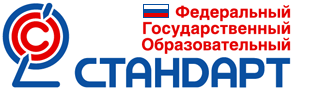 Методы и технологии преподавания математики в условиях реализации ФГОС ООО и СОО
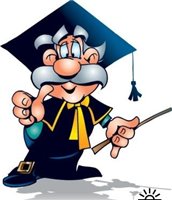 В условиях реализации требований ФГОС наиболее актуальными становятся технологии:
Информационно – коммуникационная технология (использование ИКТ на различных этапах обучения математике)
Технология развития критического мышления
Технология развивающего обучения
Игровые технологии  
Технология проблемного обучения
 Проектная технология
Модульная технология
 Технология мастерских
 Кейс – технология
 Технология интегрированного обучения
 Педагогика сотрудничества. 
 Технологии уровневой дифференциации 
 Групповые технологии. 
 Традиционные технологии (классно-урочная система)
Информационно-коммуникационные технологии.
Презентация к уроку
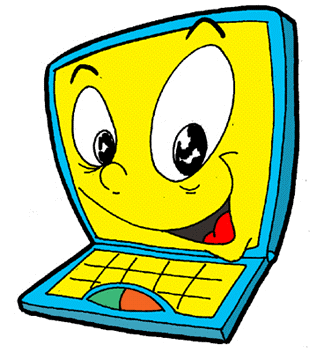 Критическое мышление– это способность анализировать информацию с помощью логики и личностно-психологического подхода, с тем, чтобы применять полученные результаты как к стандартным, так и нестандартным ситуациям, вопросам и проблемам. Этому процессу присуща открытость новым идеям.
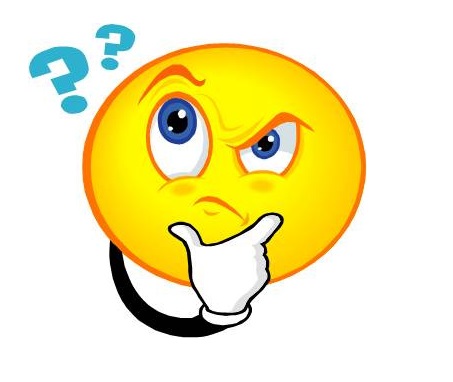 Подборка  развивающих задач с использованием эвристических приемов.
Аналогия.
Исключение лишнего.
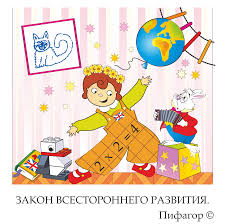 Игровые технологии
Игра как отдельный этап урока
Игра как отдельный урок
Тема «Единицы измерения длин и площадей» 
Заглавными буквами выделены три слова. Подумайте, как связаны первые два из них и укажите в списке а) - г) четвертое слово, которое точно так же связано с третьим:
САНТИМЕТР - МИЛЛИМЕТР, ГЕКТАР - ?
а) километр, б) квадратный дециметр, в) площадь, г) метр.



Тема «Куб. Прямоугольный параллелепипед».
Заглавными буквами выделены три слова. Подумайте, как связаны первые два из них и укажите в списке а) - г) четвертое слово, которое точно так же связано с третьим:
КВАДРАТ - ПРЯМОУГОЛЬНИК, КУБ - ?
а) прямоугольный параллелепипед, б) шар, в) ромб, г) пирамида.
Тема “Натуральные числа и действия над ними”.
Исключите лишнее слово: СУММА, РАЗНОСТЬ, МНОЖИТЕЛЬ, ЧАСТНОЕ.



Тема “Делимость натуральных чисел”.
 Исключите лишнее слово: ДЕВЯТЬ, ДВЕНАДЦАТЬ, ВОСЕМЬ, ПЯТНАДЦАТЬ.
Игра «Дешифровщик»
Во второй половине XVII века в Неаполе сложился жанр, который называется оперой-сериа, что в переводе означает «серьёзная опера». В отличии от комической, оперу сериа принято считать оперой солистов, в ней нет хора и балета. 
Если вы верно решите уравнения и верно выбери те правильные ответы, то узнаете, как звали основателя жанра оперы-сериа.
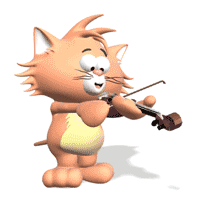 1) 0,3x – 1,2 = 6
Д. 16         К. 1,44               С. 24                 Т. 2,16
2) 36 = 4 • (х + 8).
В. 136       К. 1                    Л. 17                  М. 9 
3)0, 1 • (х + 4) =10.
А. 96        Е. -3                  И. 5                   О. 104
4) 10*(3x-7) = 9,5
Л. 23,85   Н. 34                 П. 306               Р. 2,65
5) x : 8 - 0,3 = 1,2.
Е. 7.2       Л. 12                  О. 10                 П. 0,72
6) 1,5 -0,2b = 2,8.
А. -6,5     Е. 21,5                И. 6,5                 У. -21,5
7) (х + 2) : 0,6 =12.
М. 18       С. 9,2                 Т. 5,2                 Ч. 22 
8) 5 -2 *(x + 0,6) =2,4.
А. 1,9       Е. 4,6                 О. 3,1                 Т. 0,7
9)4:(x-3) + 2= 1,8.
Е. 2,2       И. -17                 0.23                   У. - 23
Ответ:  СКАРЛАТТИ
Ребусы
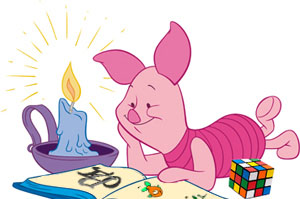 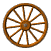 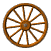 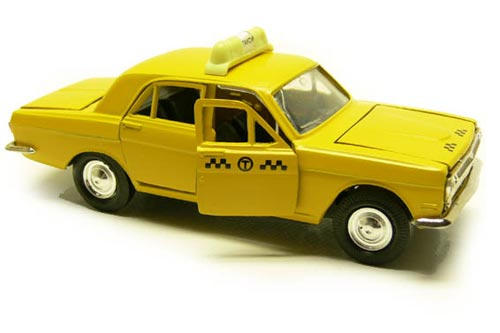 ИР
ИР
ТРАНСПОРТ
[Speaker Notes: Рисунки Савченко Е.М.                «Такси» из коллекций рисунков Интернета.]
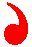 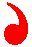 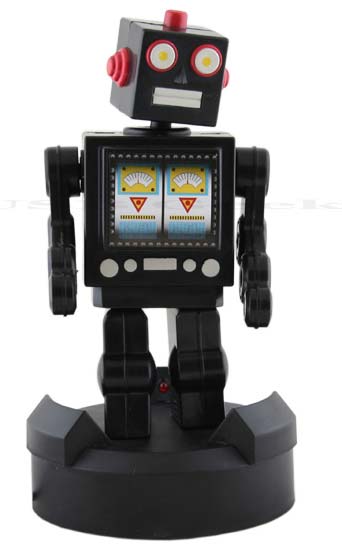 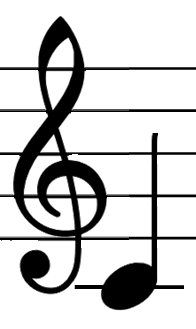 Ь
Ь
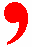 Д
О
РОБ
ОТ
Е
Е
Т
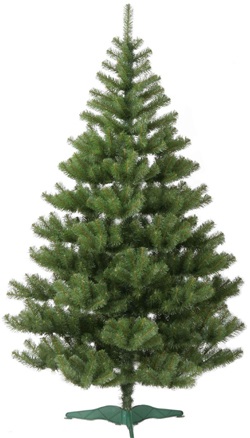 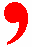 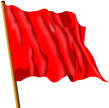 ЕЛЬ
ЗНАМ
Я
НА
Т
Танграм-древняя китайская игра.
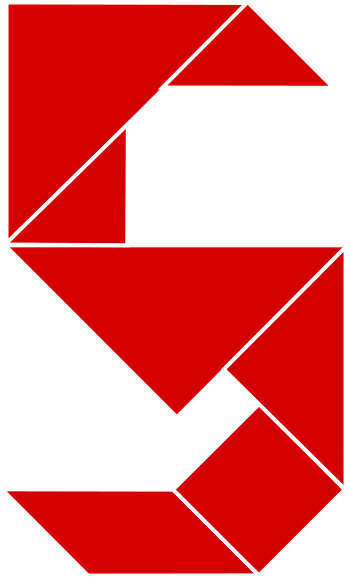 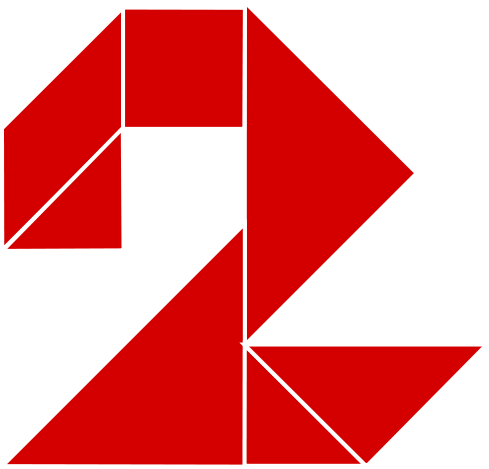 8 классе при изучении темы «График функции y=ax²+bx+c»
Задание.
Выяснить  расположение ветвей графика квадратичной функции в прямоугольной системе координат в зависимости от коэффициента  а.
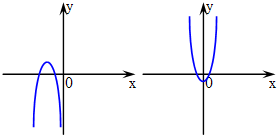 Исследовательская работа
Критическое мышление
Самостоятельная работа
Приемы : аналогия
Сравнение и умение делать выводы
Найди определенный принцип в указанных трех числах первого круга и найди отсутствующее число во втором круге.
7
4
9
12
5
?
7
3
14
45
?
2
Перед вами треугольник. Ваша задача: цифры 1,2,3,4,5,6,7,8,9 расставить по сторонам треугольника так , чтобы на каждой стороне было 4 цифры, сумма которых равна 20.Кто быстрее это сделает.
Сосчитай. Считай всех подряд по порядку первый попугай, первый удав, второй попугай и т.д.
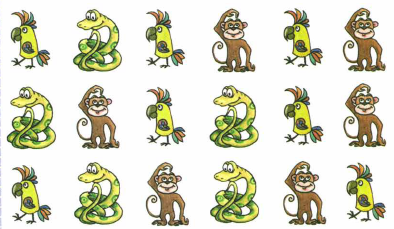 Урок геометрии в 7 классе.Тема урока: «Сумма углов треугольника»
Используя  технологию проблемного обучения усвоение данной темы пройдет более успешно для  обучающихся.
По теме урока в 5 классе «Умножение десятичных дробей»Найди ошибку и объясни.     	35,47*12=42,564;							123,2*20=2,4640;							0,13*302=392,6
Вычислите устно
1,8
0,045
3,6
0,08
0,99
4,0
0,0010
6,0
0,0088
7,5
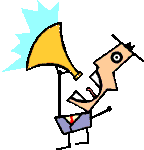 0,105
9,0
0,0082
6,0
0,00060
Вычислите удобным способом
680
0,3
0,11
1,3
Известно что
Чему равно:
2,997
2,997
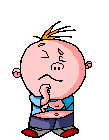 0,2997
29,97
Поставьте в ответе запятую
314,2 1
X            8
2 5 1 3  6 8
0,2 7 4
    X                         3
       8 2 2
5, 1 4
 X            2,5
        2 5 7 0
+   1 0 2 8
      1 2   8 5 0
0
,
,
,
1, 0 2
X    0,0 9
      9 1 8
0, 0 3 4
X      0,0 5
        1 7 0
0
0
,
0
0
0
,
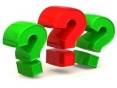 Алгебра
Построить график функции
При каких значениях аргумента
выполняется неравенство у>3?
Решение.
Упростим функцию 

у = х+3 – это прямая. Построим её.
продолжение
Вспоминаем, что данная функция имеет вид:



Значит  (х – 3)≠0, т.е.
  х≠3 и у≠6.
Неравенство у > 3
  выполняется при
     х€ (0;3)U(3;+∞)
(3;6)
Ответ: (0;3)U(3;+∞)
ФГОС СОО
10, 11 класс 
(УНИ, ГУМ и ЕСТ профиль) – базовый уровень изучения математики.
3 часа – алгебра
1,5 часа - геометрия
10, 11 класс
(технологический профиль) – углубленный уровень изучения математики
5 часов – алгебра
2 часа - геометрия
ФГОС СООвнеурочная занятость
10Б класс
Элективный курс «Методы решения олимпиадных задач» - 1ч в неделю
10А класс
Элективный курс «Методы решения олимпиадных задач» - 1,5ч внеделю
Внеур. деят. «Технология учебно-исследовательской и проектной деятельности» - 1ч в неделю
Внеур. деят. «Геометрические задачи на экзаменах» - 1ч в неделю
ФГОС СОО внеурочная занятостьТемы проектно-исследовательских работ 11 класс
Великое искусство и жизнь Джероламо Кардано
Геометрические модели в естествознании
Графический подход к решению некоторых тригонометрических уравнений
Диофантовы уравнения
Загадки пирамиды
Иррациональные алгебраические задачи
Красивые задачи в математике
К неравенству Митриновича
Комплексные и гиперкомплексные числа
Нестандартные способы решения тригонометрических уравнений
ФГОС СООУМК
Базовый уровень, алгебра
Математика: алгебра и начала математического анализа, геометрия. Алгебра и начала математического анализа. 10-11 класс. Учебник для общеобразовательных организаций (базовый уровень). В 2ч./ А.Г. Мордкович, П.В. Семёнов.-М.: Мнемозина, 2018
Математика: алгебра и начала математического анализа, геометрия. Алгебра и начала математического анализа. 10-11 класс. (базовый уровень): методическое пособие для учителя/ А.Г. Мордкович, П.В. Семёнов.-М.: Мнемозина, 2018
Математика: алгебра и начала математического анализа, геометрия. Алгебра и начала математического анализа. 10 класс. Самостоятельные работы для учащихся общеобразовательных организаций (базовый уровень)./Л.А.Александрова; под ред. А.Г Мордковича.-М.: Мнемозина, 2018
Математика: алгебра и начала математического анализа, геометрия. Алгебра и начала математического анализа. 10 класс. Контрольные работы для учащихся общеобразовательных организаций (базовый уровень)./В.И Глизбург; под ред. А.Г Мордковича.-М.: Мнемозина, 2018
ФГОС СООУМК
Базовый и углубленный уровни, геометрия
Атанасян Л.С., Бутузов В.Ф., Кадомцев С.Б. и др. Геометрия 10-11 классы. Базовый и профильный уровни.- М.: Просвещение, 2018
Авторская программа Л.С. Атанасяна Геометрия. Сборник примерных рабочих программ. 10-11 классы: учеб. пособие для общеобразоват. организаций: базовый и углубл. уровни/сост. Т.А. Бурмистрова.- М.: Просвещение, 2019
Саакян С.М., Бутузов В.Ф. Изучение геометрии в 10-11 классах 
Зив Б.Г. Геометрия. Дидактические материалы. 10 класс. Базовый и профильный уровни.- М.: Просвещение, 2019
ФГОС СООУМК
Углубленный уровень, алгебра
Математика: алгебра и начала математического анализа, геометрия. Алгебра и начала математического анализа. 10 класс. Учебник для общеобразовательных организаций (базовый и углубленный уровни). В 2ч./ А.Г. Мордкович, П.В. Семёнов.-М.: Мнемозина, 2018
Математика: алгебра и начала математического анализа, геометрия. Алгебра и начала математического анализа. 10 класс. (базовый и углубленный уровни): методическое пособие для учителя/ А.Г. Мордкович, П.В. Семёнов.-М.: Мнемозина, 2018
Математика: алгебра и начала математического анализа, геометрия. Алгебра и начала математического анализа. 10 класс. Самостоятельные работы для учащихся общеобразовательных организаций (базовый и углубленный уровни)./Л.А.Александрова; под ред. А.Г Мордковича.-М.: Мнемозина, 2018
Математика: алгебра и начала математического анализа, геометрия. Алгебра и начала математического анализа. 10 класс. Контрольные работы для учащихся общеобразовательных организаций (базовый и углубленный уровни)./В.И Глизбург; под ред. А.Г Мордковича.-М.: Мнемозина, 2018
ФГОС СООИзменения в программе по геометрии!
11 класс ФК ГОС
1. Векторы в пространстве
2. Метод координат в пространстве
3. Цилиндр, конус и шар
4. Объёмы тел
5. Повторение
11 класс ФГОС
1. Цилиндр, конус и шар
2. Объёмы тел
3. Векторы в пространстве
4. Метод координат в пространстве. Движения
5. Повторение
СПАСИБО ЗА ВНИМАНИЕ!
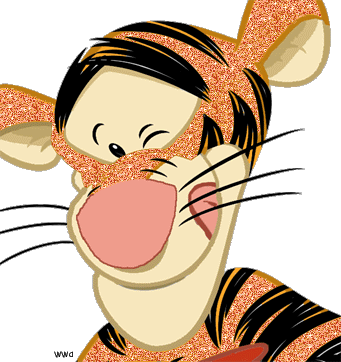